Do more with less - Tips
Level 1	Stage 1	Design
Contents
Introduction
Tip 1: Get learners involved
Tip 2: Use alternative resources
Tip 3: Use teamwork
Tip 4: Tap into local businesses
Tip 5: Use different ways of learning
Tip 6: Simplify assessment
Tip 7: Connect with local communities and other institutions
Introduction
Training takes a lot of time, planning and resources.
This guide gives you a few ideas when your resources are limited.
Reading this guide could spark some fresh ideas.
Resources include things like:
printed materials
learning spaces
computers
help from other trainers
Limits include things like:
limited space
limited time
limited help from other people
not having the equipment you need
Get learners involved
TIP 1
Get learners even more involved
TIP 1
Use alternative resources
TIP 2
Online 
Do an online search for free resources
Look on Open Education Resources – oercommons.org 
Digital versions of learning resources can be powerful
Use a board 
Write notes on the whiteboard or blackboard for learners to follow
Make copies 
Make copies of learning materials which you can re-use for several classes
Use even more alternative resources
TIP 2
Send out notes 
Send digital notes to learners which they can access on a device
Data projector 
Use a projector if you have one and have learners make their own notes
Images 
Try using images instead of written learning material
Environment 
Try training in a different environment such as outside if there are problems with learning spaces
TIP 3
Use teamwork
Tap into local businesses
TIP 4
Use different ways of learning
TIP 5
Simplify assessment
TIP 6
Connect with local communities and other institutions
TIP 7
Ask community organisations and other institutions for help, such as:
 guest speakers
 assistant trainers
Share your resources with other training providers.
Summary
Get learners involved
Use alternative resources
Use teamwork
Tap into local businesses
Use different ways of learning
Simplify assessment
Connect with local communities and other institutions
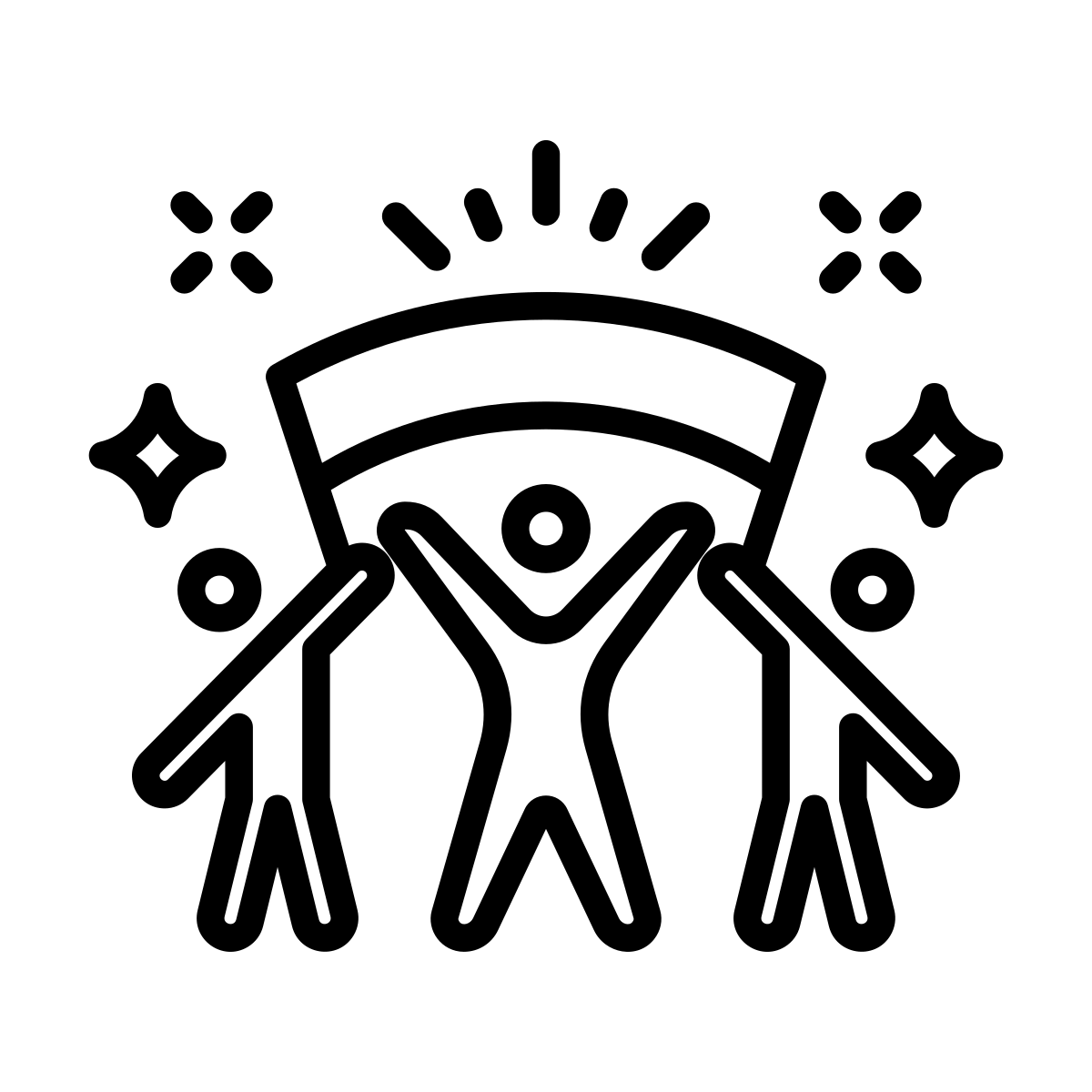